Status of the Lower Hybrid Fast WaveResearch on VEST 2017 ISTW Workshop @ SNU
S. H. Kima, B. K. Junga, S. H. Jeonga, H. W. Leeb, B. J. Leeb, J. G. Joc, J. I. Wangc, H. Y. Leec,
and Y. S. Hwangc
aKorea Atomic Energy Research Institute
bKwangwoon University
cSeoul National University
20th. Sep. 2017
[Speaker Notes: I will present the status of LHFW research at KAERI.]
Contents
Introduction to LHFW (Lower Hybrid Fast Wave)
     - LHFW on CMA / Dispersion relation / Propagation boundary
	- Advantages & Disadvantages
Simulation of LHFW on VEST
 	- Ray tracing simulation (Genray)
	- Coupling efficiency simulation (1D full wave)
RF System development  & Installation & Coupling experiment
	- Klystron / Antenna  & Integration Test
	- Installation & Antenna S-parameter measurement
	- Coupling experiment at low power
Summary & Future Plans
2
[Speaker Notes: Then, let’s move on LHFW.]
Introduction to LHFW(0)
The continuous current drive is one of the key issues toward steady-state operation of tokamak fusion reactors.
Though the current drive by using bootstrap is the main strategy in tokamak, the external current drive is still required to control pressure profile and fill the gap between the bootstrap and target current.
Most efficient current drive ever is the LHCD which is a scheme by using slow wave in lower hybrid resonance frequency range.
However, LHCD has density limit and it is hard to propagate into the central region in high temperature due to highly damping.
Therefore, new ways to improve LHCD or alternatives to LHCD are required.

LHFW could be an alternative.
3
[Speaker Notes: Then, let’s move on LHFW.]
Introduction to LHFW(1)Lower Hybrid Fast Wave(LHFW) on CMA diagram
<H plasmas>
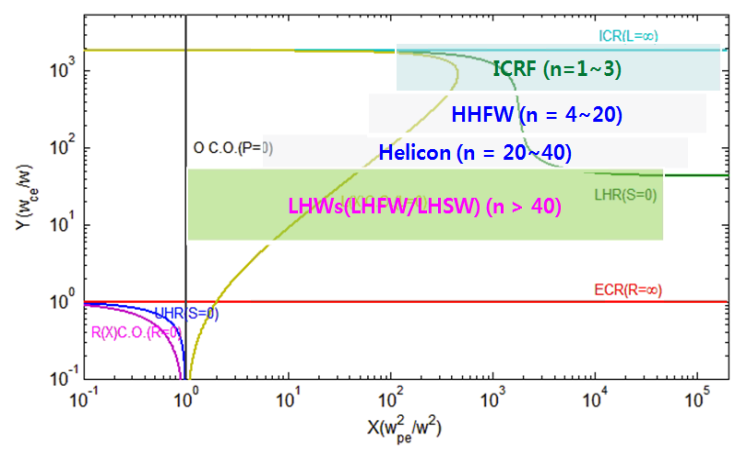 LHFW is a fast wave between  lower hybrid resonance frequency  and electron cyclotron resonance frequency.
4
[Speaker Notes: Then, let’s move on LHFW.]
Introduction to LHFW(2)
Dispersion & Propagation Boundary
Dispersion Relation
The imaginary wave number of LHFW becomes higher as the density increases.
The perpendicular wave number of LHFW is less than that of slow wave in this frequency range(LHSW).
Propagation Boundary
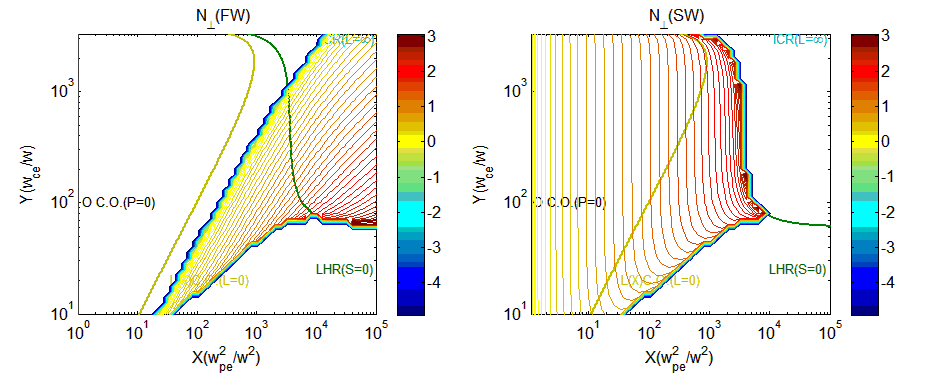 5
[Speaker Notes: Then, let’s move on LHFW.]
Advantages of LHFW(1)
Parallel electric field Ez to B
<Polarization of FW and SW on CMA>
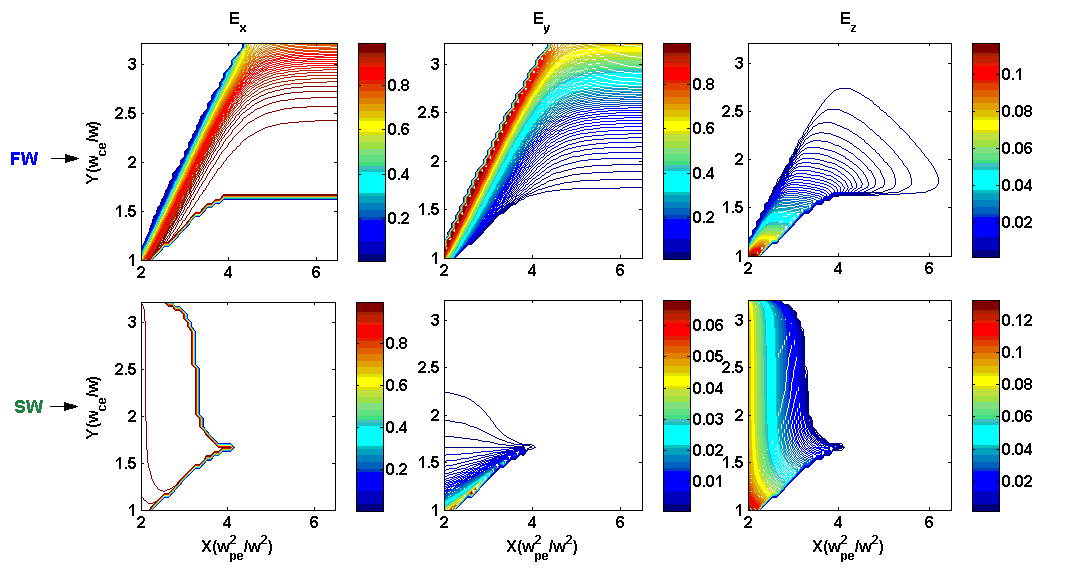 It has favorable polarization for current drive compared to FWs in other frequency range.
6
[Speaker Notes: The dispersion relation in lower hybrid resonance frequency range can be expressed like this. The left is the real perpendicular refractive index which represent the propagation. And the right is the imaginary part which represent damping or absorption. There are two wave branches, Slow and fast waves. And the slow wave has large wave number as wave approaches the resonance S=0. On the contrary, fast wave has small wave number compared to slow wave. For the damping, once the Landau damping condition is satisfied, the slow wave can be efficiently absorbed. In contrast, fast wave depends on the plasma density.
If the plasma density is low, as in the edge region of plasmas, the denominator becomes very large so that the damping becomes very low. But, if the density is as high as it becomes order of one, fast wave can efficiently absorbed as well as slow wave.
Unfortunately, the LHFW has two limiting conditions, launching and accessibility condition. The launching density of LHFW is proportional to the driving frequency. It is several to several tens times of that of HHFW or ICRF, so the launching density is actually very large compared to that of the fast waves in ICRF or HHFW. It makes the LHFW to start to propagate into plasmas compared to fasts waves in other frequency range. The confluence density, It is more generalized accessibility condition of Stix-Golant. The LHWs should avoid the density as they propagates into the plasmas. Otherwise, the fast and slow wave mode converted each other at the confluence density. The two limiting conditions make a density window interior of plasmas in 1D configuration.]
Advantages of LHFW(2)
More perpendicular Vg to B
Vg
<Angle of Group Velocity Vg to magnetic field of LHFW and LHSW>
B
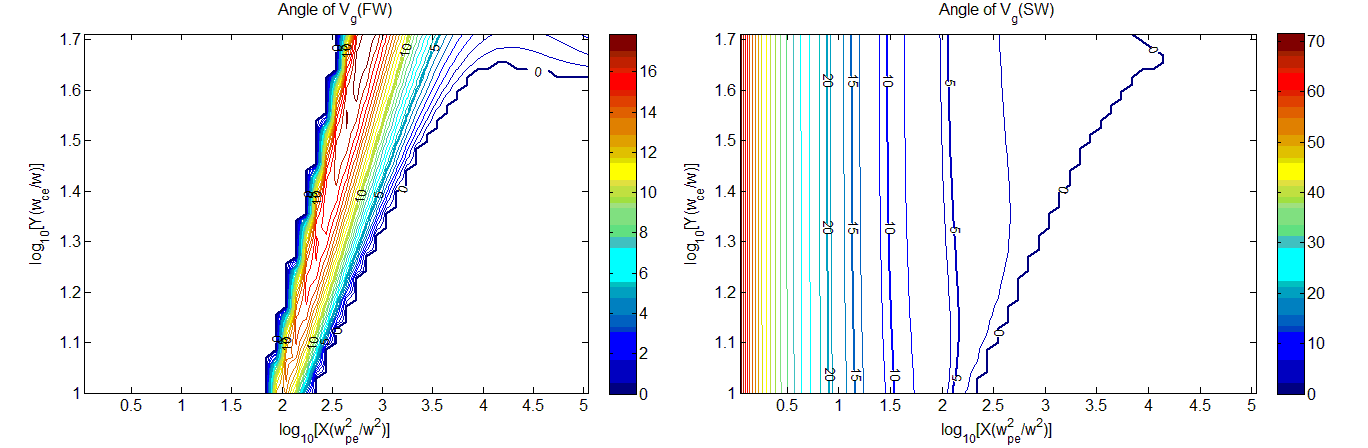 It has deep penetration property in high density.
7
[Speaker Notes: The dispersion relation in lower hybrid resonance frequency range can be expressed like this. The left is the real perpendicular refractive index which represent the propagation. And the right is the imaginary part which represent damping or absorption. There are two wave branches, Slow and fast waves. And the slow wave has large wave number as wave approaches the resonance S=0. On the contrary, fast wave has small wave number compared to slow wave. For the damping, once the Landau damping condition is satisfied, the slow wave can be efficiently absorbed. In contrast, fast wave depends on the plasma density.
If the plasma density is low, as in the edge region of plasmas, the denominator becomes very large so that the damping becomes very low. But, if the density is as high as it becomes order of one, fast wave can efficiently absorbed as well as slow wave.
Unfortunately, the LHFW has two limiting conditions, launching and accessibility condition. The launching density of LHFW is proportional to the driving frequency. It is several to several tens times of that of HHFW or ICRF, so the launching density is actually very large compared to that of the fast waves in ICRF or HHFW. It makes the LHFW to start to propagate into plasmas compared to fasts waves in other frequency range. The confluence density, It is more generalized accessibility condition of Stix-Golant. The LHWs should avoid the density as they propagates into the plasmas. Otherwise, the fast and slow wave mode converted each other at the confluence density. The two limiting conditions make a density window interior of plasmas in 1D configuration.]
Disadvantages of LHFW
Coupling Issue
Launching density condition
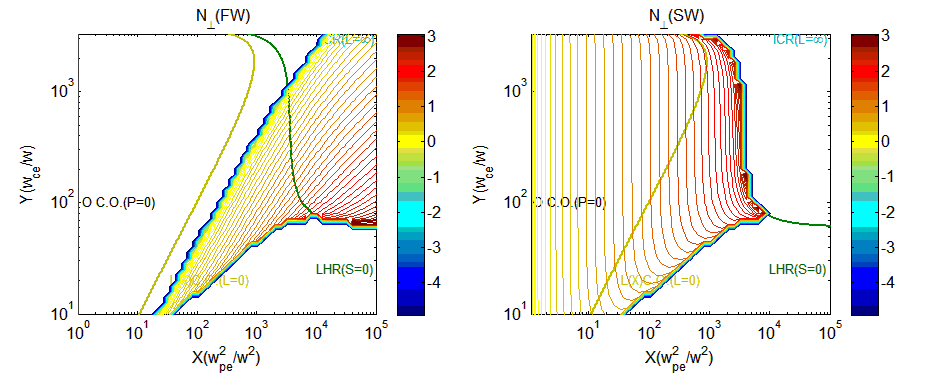 * High density is required to launch LHFW compared to LHSW.
☞ Coupling Problem
Accessibility condition.
< Propagation Boundary >
* The same accessibility condition as LHSW should satisfy. (Stix-Golant)
* The confluence density condition is a generalized accessibility condition.
8
[Speaker Notes: Then, let’s move on LHFW.]
Propagation and Absorption of LHFW (VEST)
Real and Imaginary perpendicular wave number (0.2T/ 500 MHz /3x1018#/m3/ N||=4)
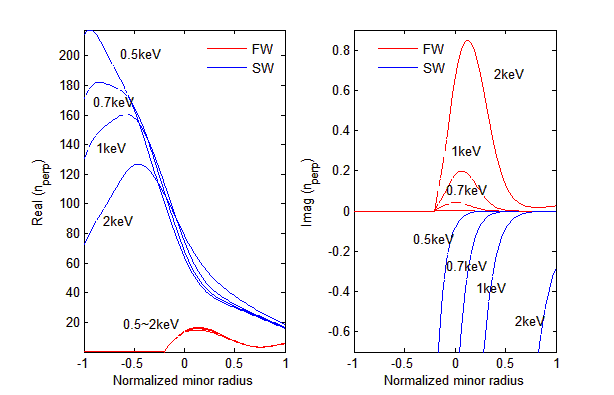 9
[Speaker Notes: Then, let’s move on LHFW.]
RAY tracing simulation on VEST (GENRAY)
Comparison between LHFW and LHSW launching
(0.2T/ 500 MHz / 3x1018 #/m3/ 3 keV/ N||=4)
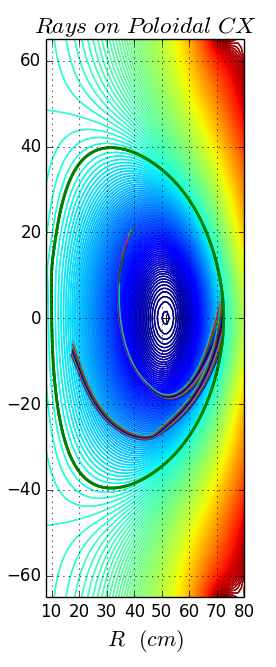 LHFW launching
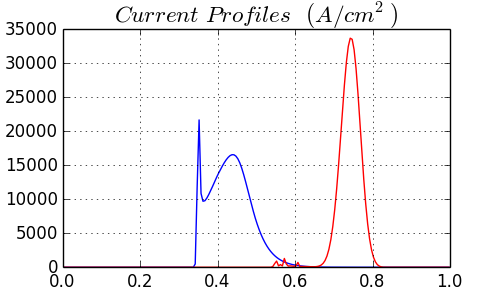 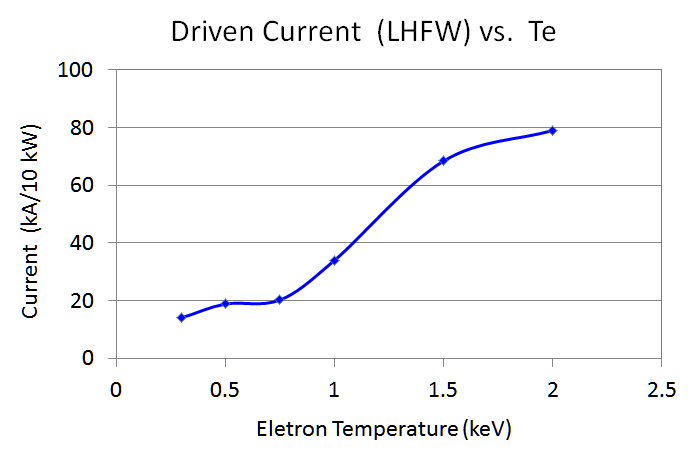 LHSW
launching
LHFW
launching
125 kA / 10kW
100 kA / 10kW
LHSW launching
Normalized radius
10
[Speaker Notes: Then let’s compare the LHFW launching with LHSW launching cases. As shown in this figure, LHFW can propagated into more central region. In addition, the current drive is comparable to LHSW.]
Coupling efficiency (1)1D full wave code
Governing Equation
Edge density profile model
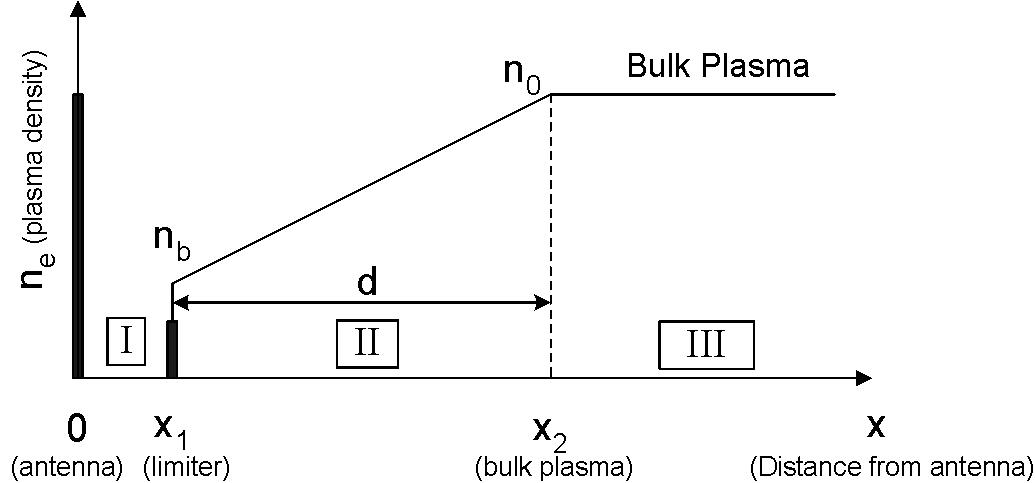 : Pedestal top-density
Pedestal
: Pedestal  width
a
(d)
A system of ordinary differential equation
Boundary condition
   LHS : Ey (poloidal) = 1,
           Ez(toroidal) = 0 
   RHS : No reflection from bulk    
           plasmas (WKB boundary)
11
[Speaker Notes: As I explained before, the launching density of LHFW is very large compared to that of fast waves in other frequency range and even larger than that of LHSW. It means that it could be very difficult to couple the input power to LHFW. So, we need to estimate the coupling efficiency of LHFW. In lower density than about 3x1017#/m3 which is close to FW launching density, the coupling of LHSW is superior to LHFW. And even for Ey exciaton, all power is coupled to LHSW. However, the density is greater than the launching density, it is reversed. The coupling efficiency of LHFW is almost 10 times greater than that of LHSW. Interesting thing is that in both cases, a part of the input power is coupled to other branches. And the density gradient increases, the ratio increases. It is because that it is impossible to separate two wave branch in high density gradient region. The most power coupling theory is based on WKB approximation, but the approximation breaks in high density gradient region.]
Coupling efficiency (2)Density effect
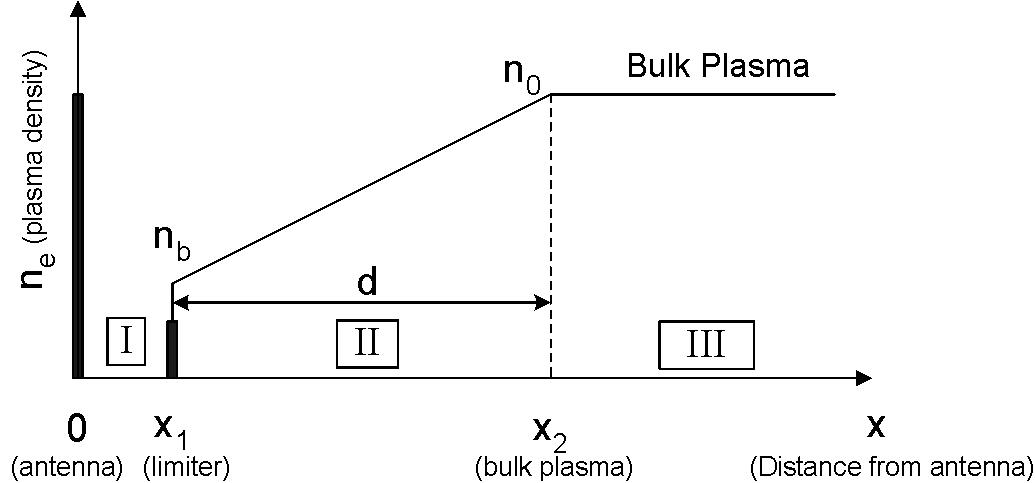 : Pedestal top-density
Pedestal
: Pedestal  width
for LHSW launching
for LHFW launching
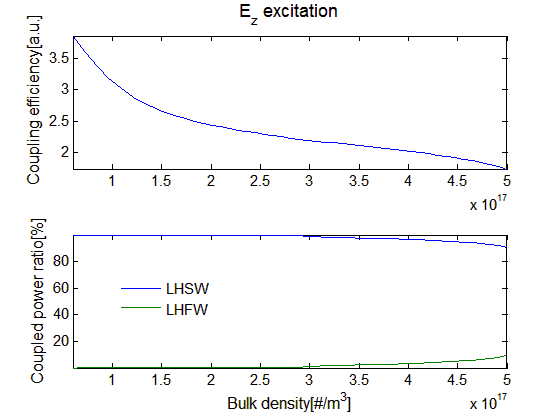 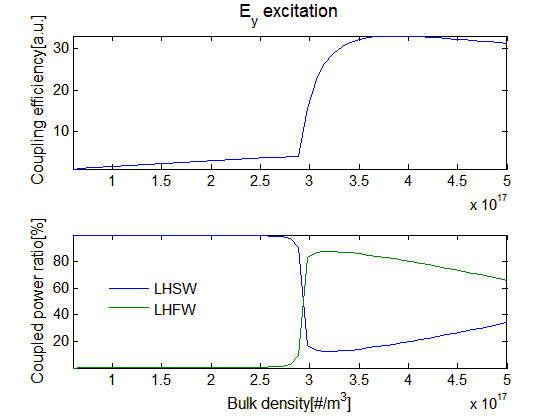 12
[Speaker Notes: As I explained before, the launching density of LHFW is very large compared to that of fast waves in other frequency range and even larger than that of LHSW. It means that it could be very difficult to couple the input power to LHFW. So, we need to estimate the coupling efficiency of LHFW. In lower density than about 3x1017#/m3 which is close to FW launching density, the coupling of LHSW is superior to LHFW. And even for Ey exciaton, all power is coupled to LHSW. However, the density is greater than the launching density, it is reversed. The coupling efficiency of LHFW is almost 10 times greater than that of LHSW. Interesting thing is that in both cases, a part of the input power is coupled to other branches. And the density gradient increases, the ratio increases. It is because that it is impossible to separate two wave branch in high density gradient region. The most power coupling theory is based on WKB approximation, but the approximation breaks in high density gradient region.]
RF System for LHFW experiment on VEST
Schematic of LHFW RF System





	-  Frequency : UHF 
	-  Power : 10 kW(Klystron)
	-  Antenna : Comb-line  type
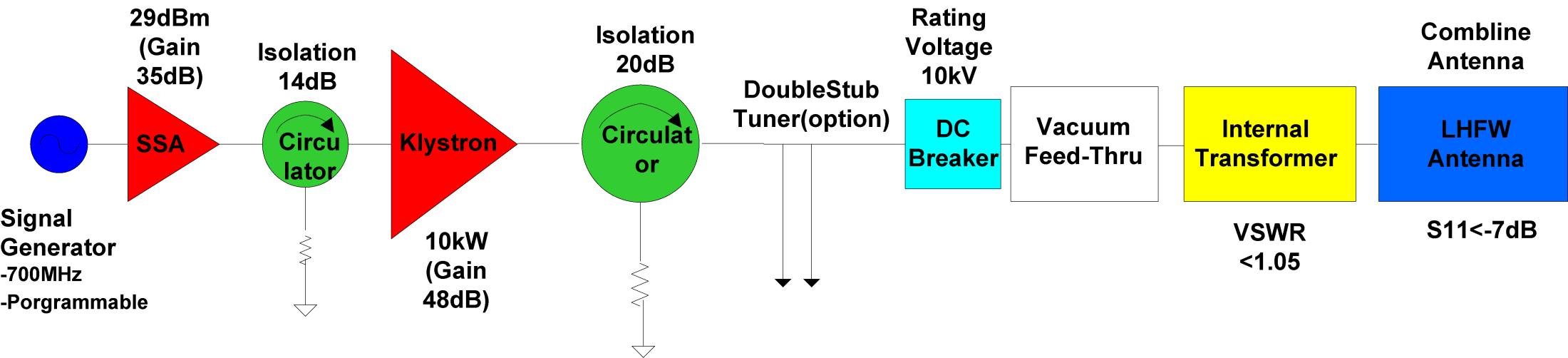 13
Klystron (1)
Klystron
	- Old klystron system for UHF broadcasting has been refurbished.
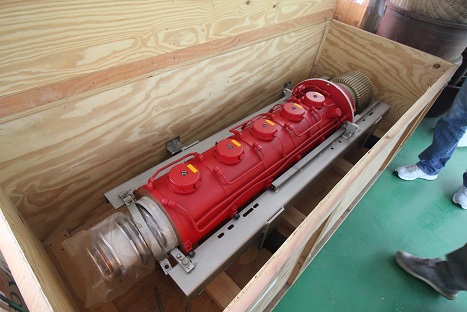 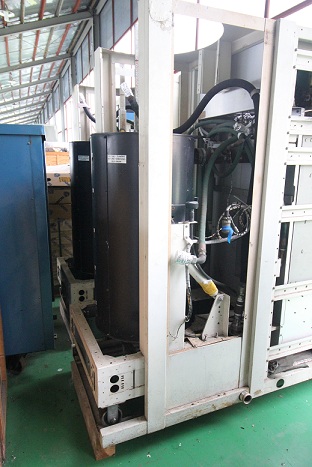 Varian Tube (SNU/KAPRA)
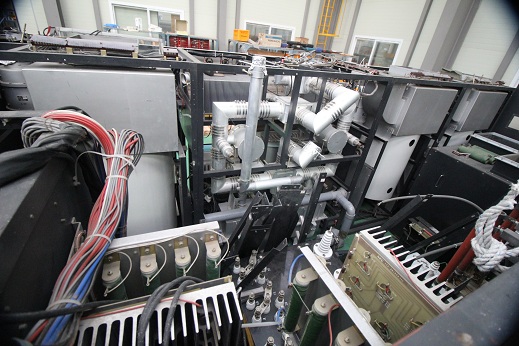 Harris UHF transmitter Specification
Harris transmitter frame(SNU)
NEC Beam P/S(KAPRA)
14
Klystron (2)
Integration of Klystron System
15
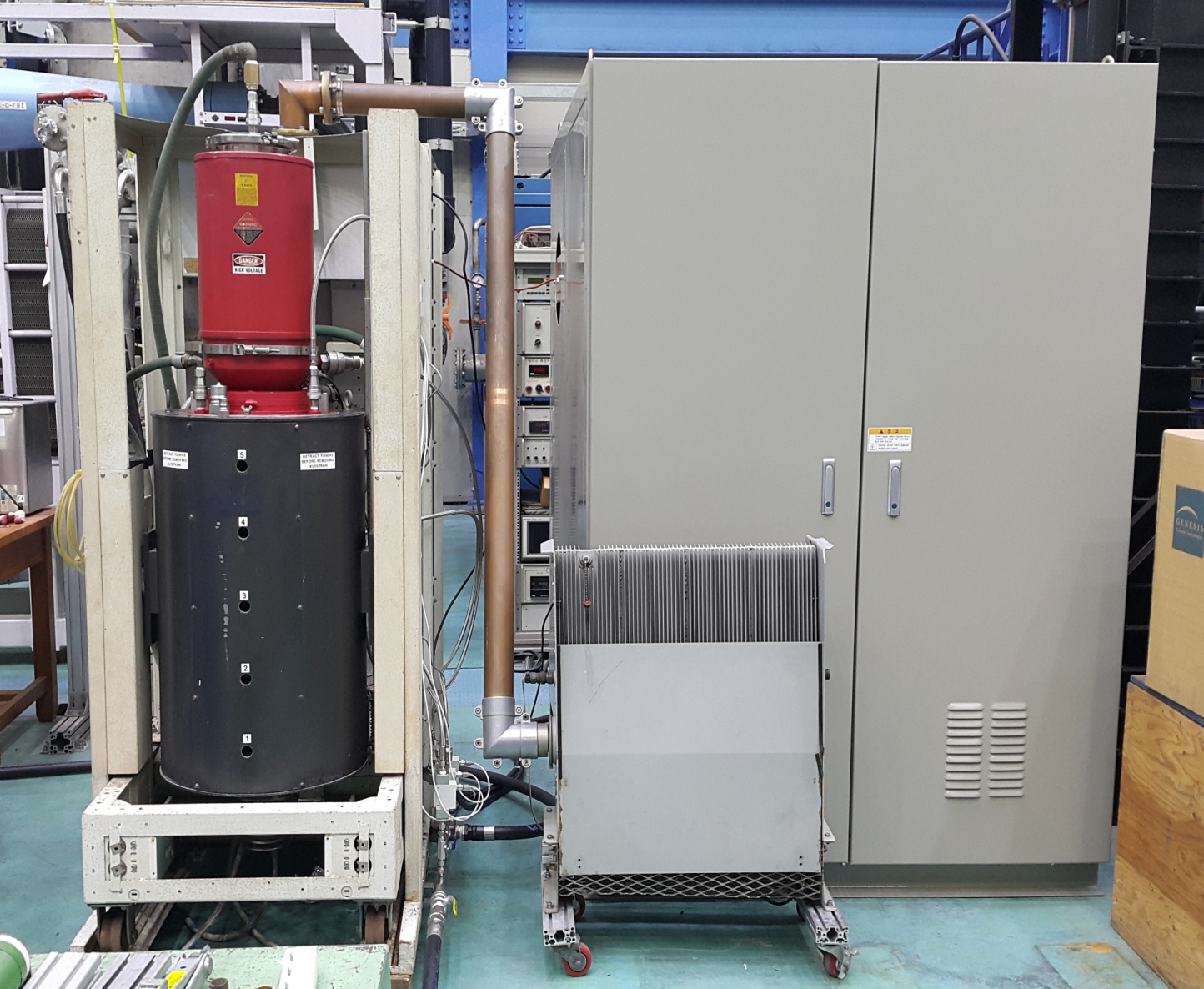 Collector
DC P/S
15kV-6A
T/L
3-1/8 EIA
Magnet
Dummy Load
(10kW CW)
Cooling 
Water
Inlet
H/V, Filament 
Connector
Klystron (3)
Beam perveance & RF power Test
Beam Perveance
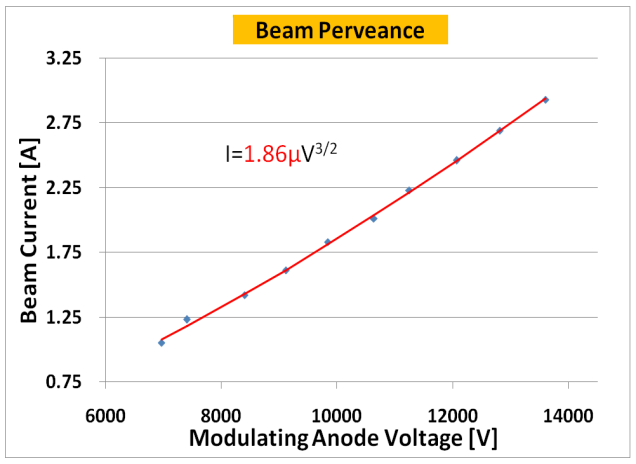 Klystron Output Power (@ ~500 MHz)
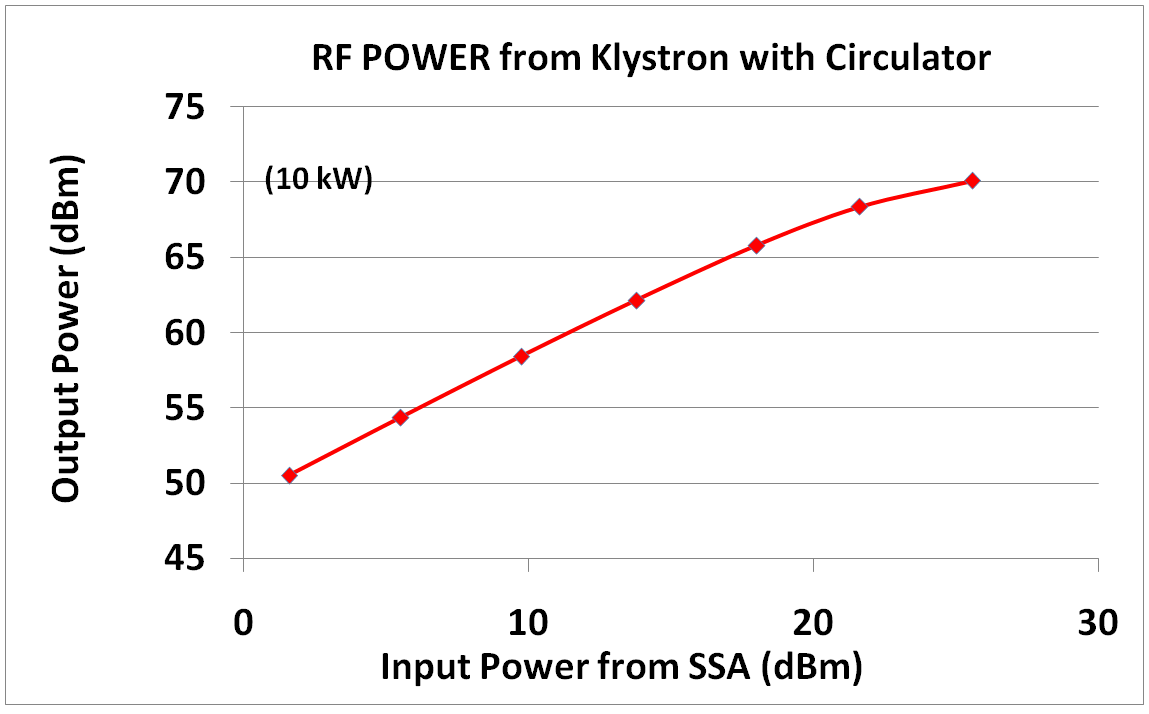 16
LHFW Antenna (1)
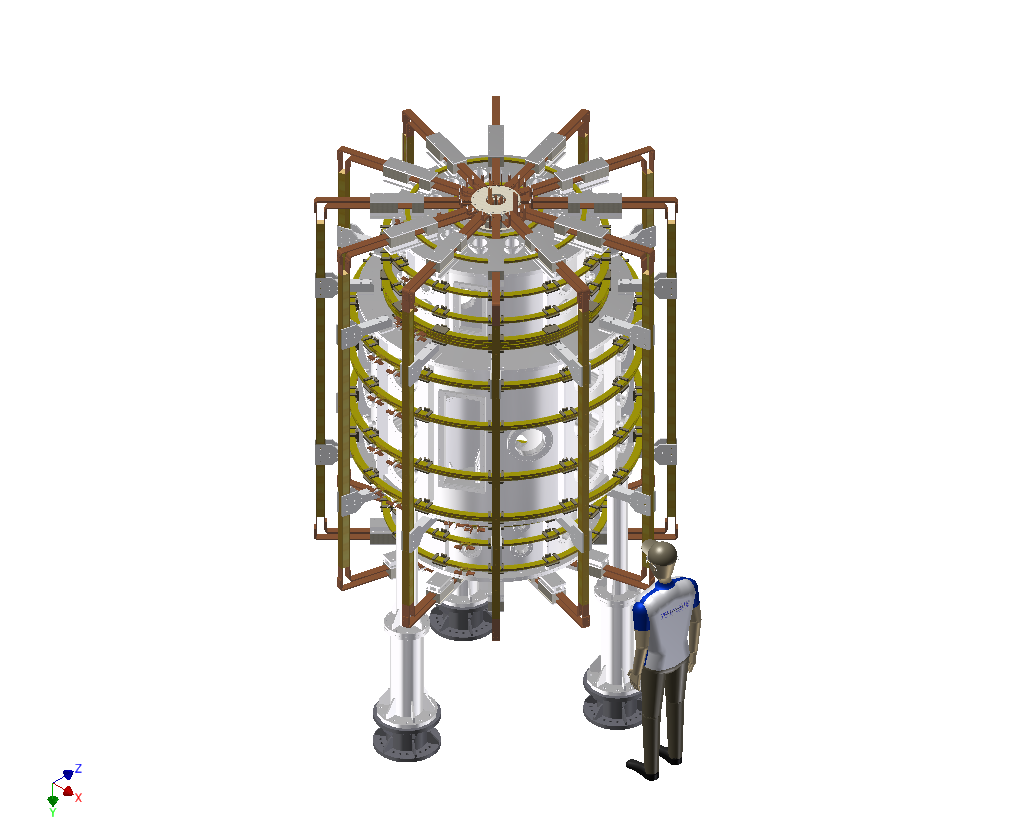 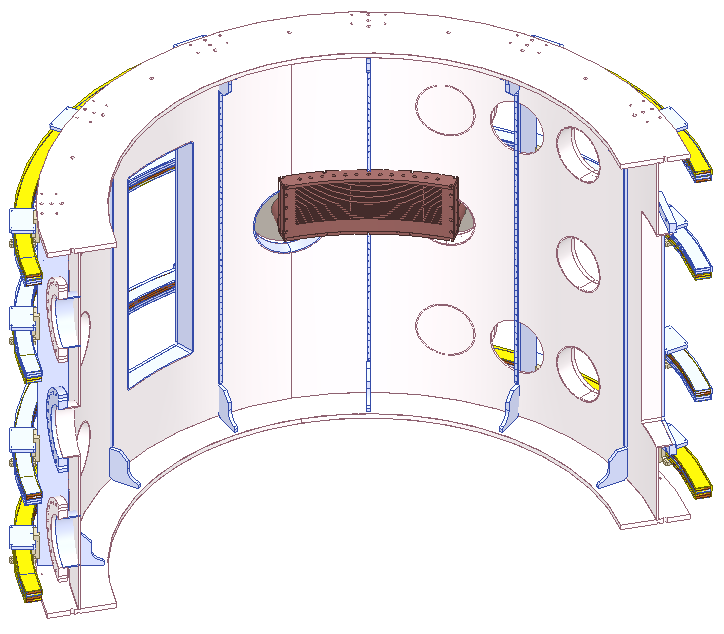 <Combline type Antenna>
      designed by KWU
<VEST>
17
LHFW Antenna (2)
Antenna Structure
Faraday shield
Radiating strap
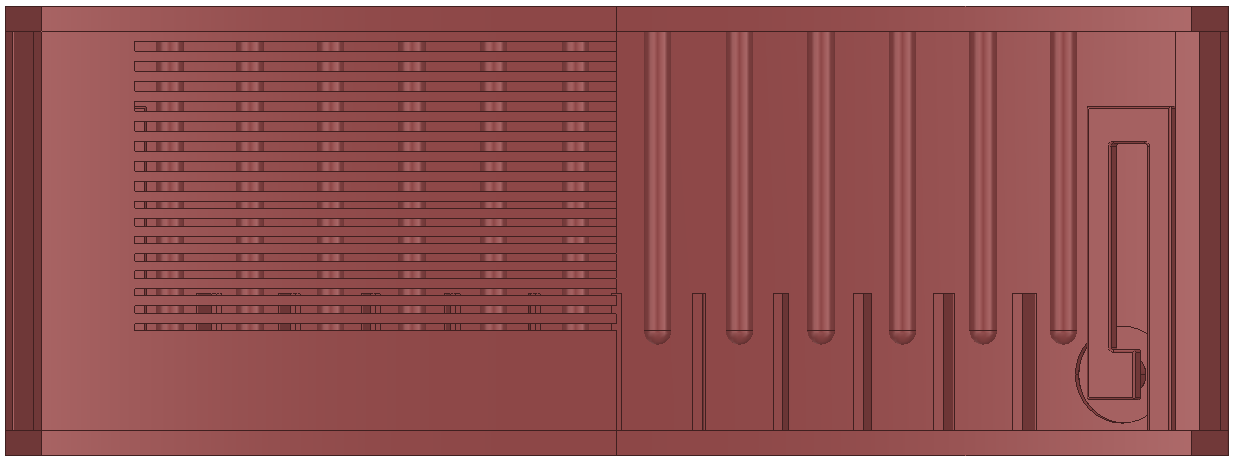 Port  2 : dummy
(back side)
Port  1 : Feeding
Exciting strap
Field isolator
Simulation Domain for Design(HFSS / COMSOL)
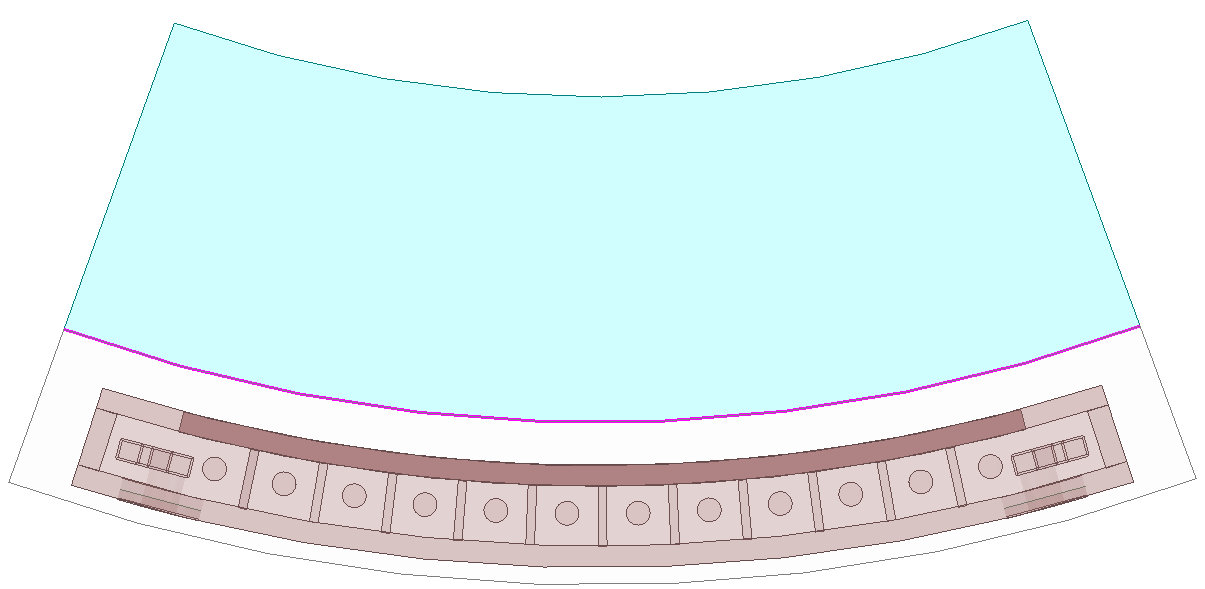 Perfect Matched Layer
Periodic B.C.
Periodic B.C.
Plasmas or Vacuum
Antenna in Vacuum
18
LHFW Antenna (3)
Field distribution & S-parameters (Vacuum load- HFSS)
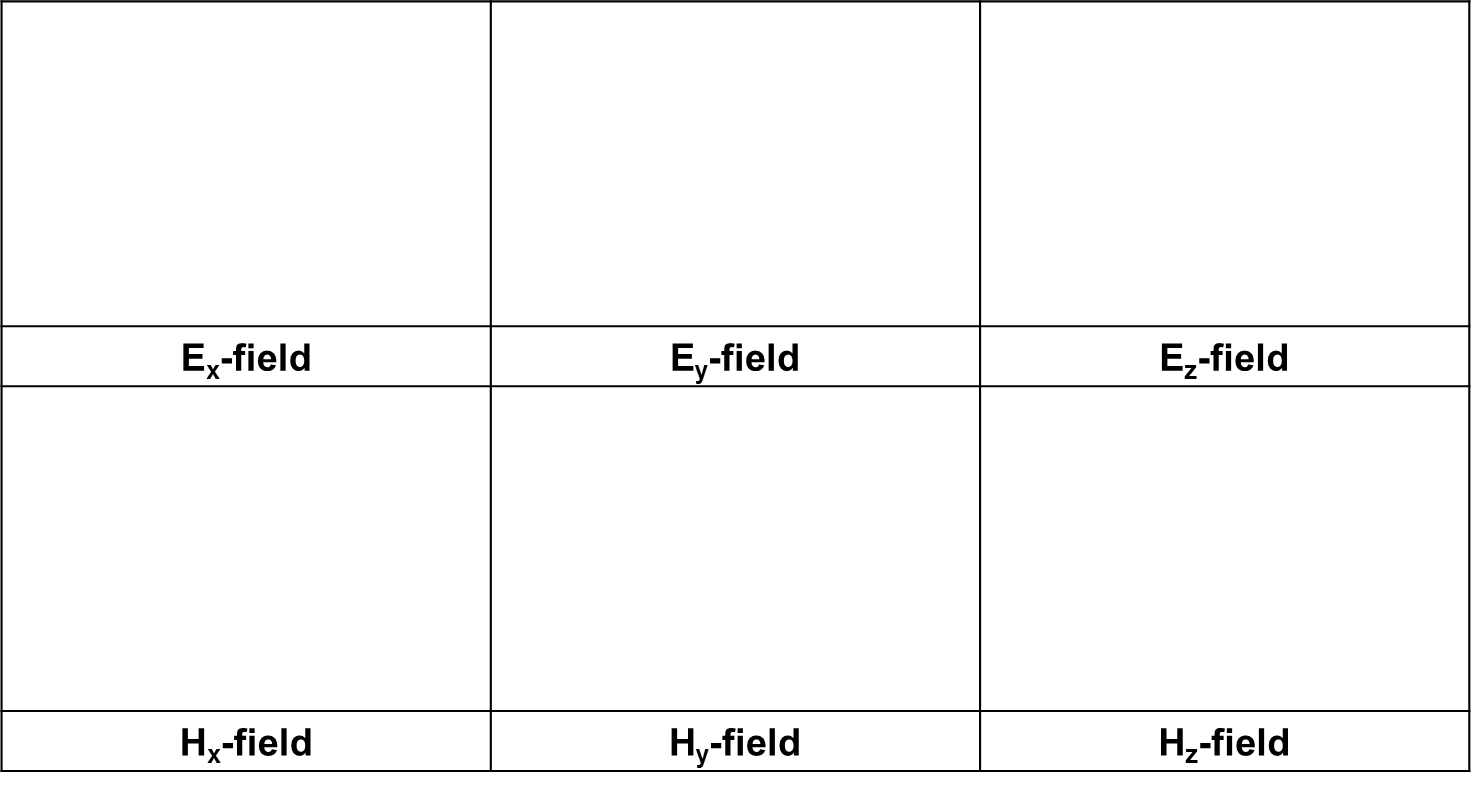 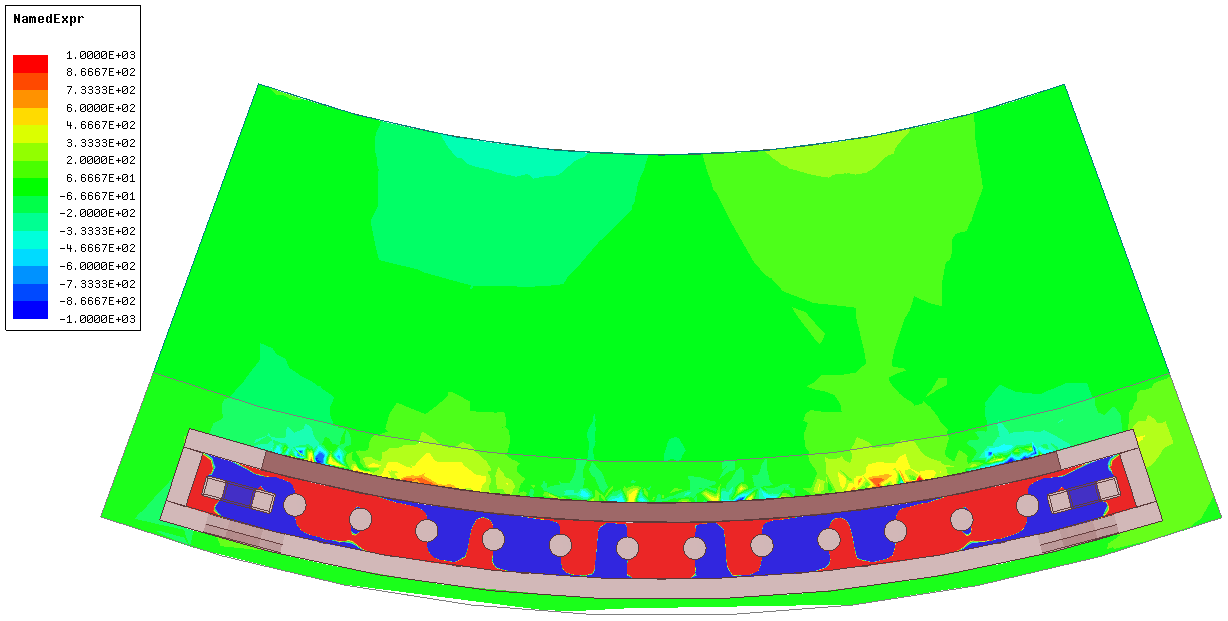 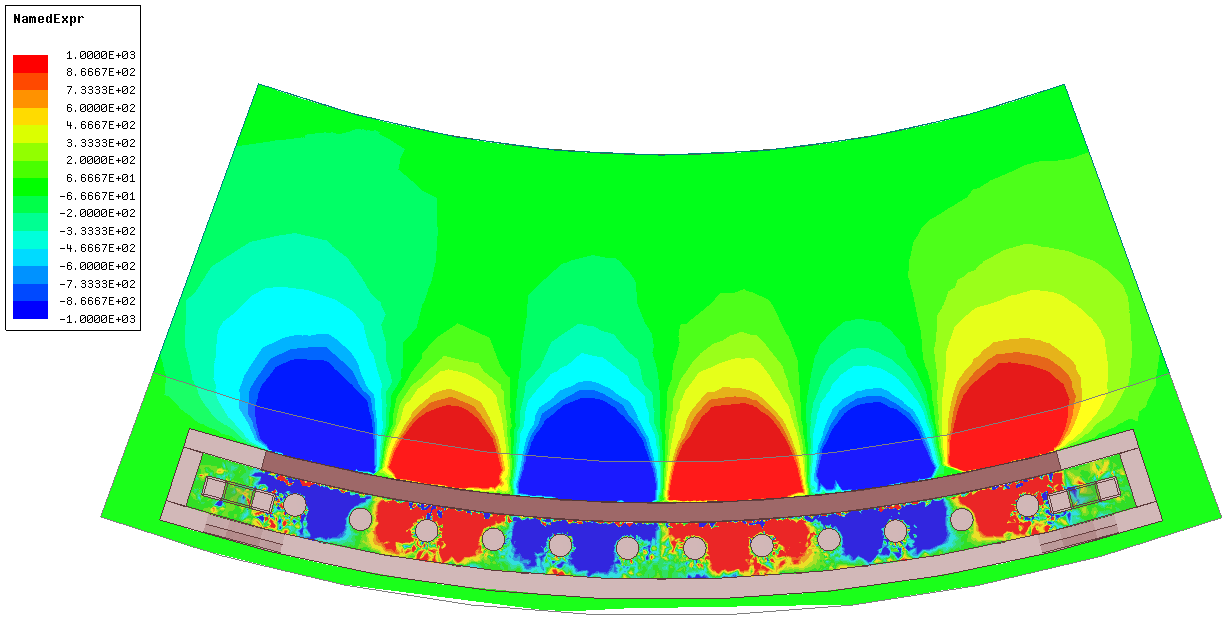 - Vacuum load
 - Frequency : 500 MHz
Condition
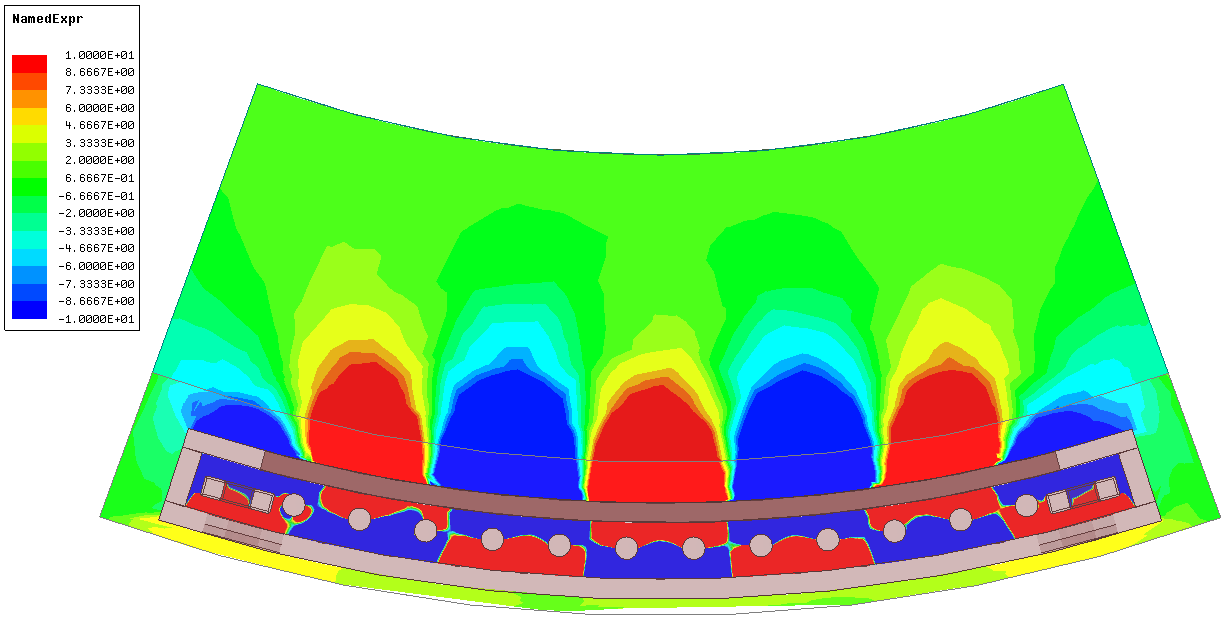 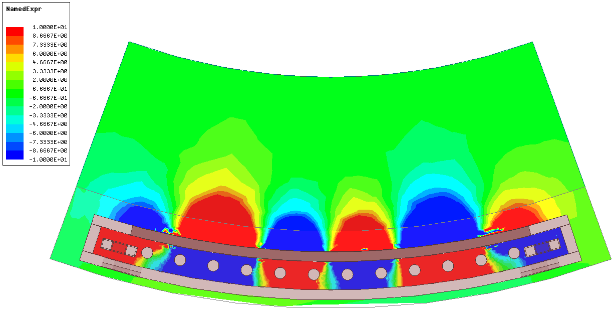 S11 = -19.65 dB
S21 = -0.06 dB
S-parameters
19
LHFW Antenna (4)
Field distribution & S parameters (Plasma load - COMSOL)
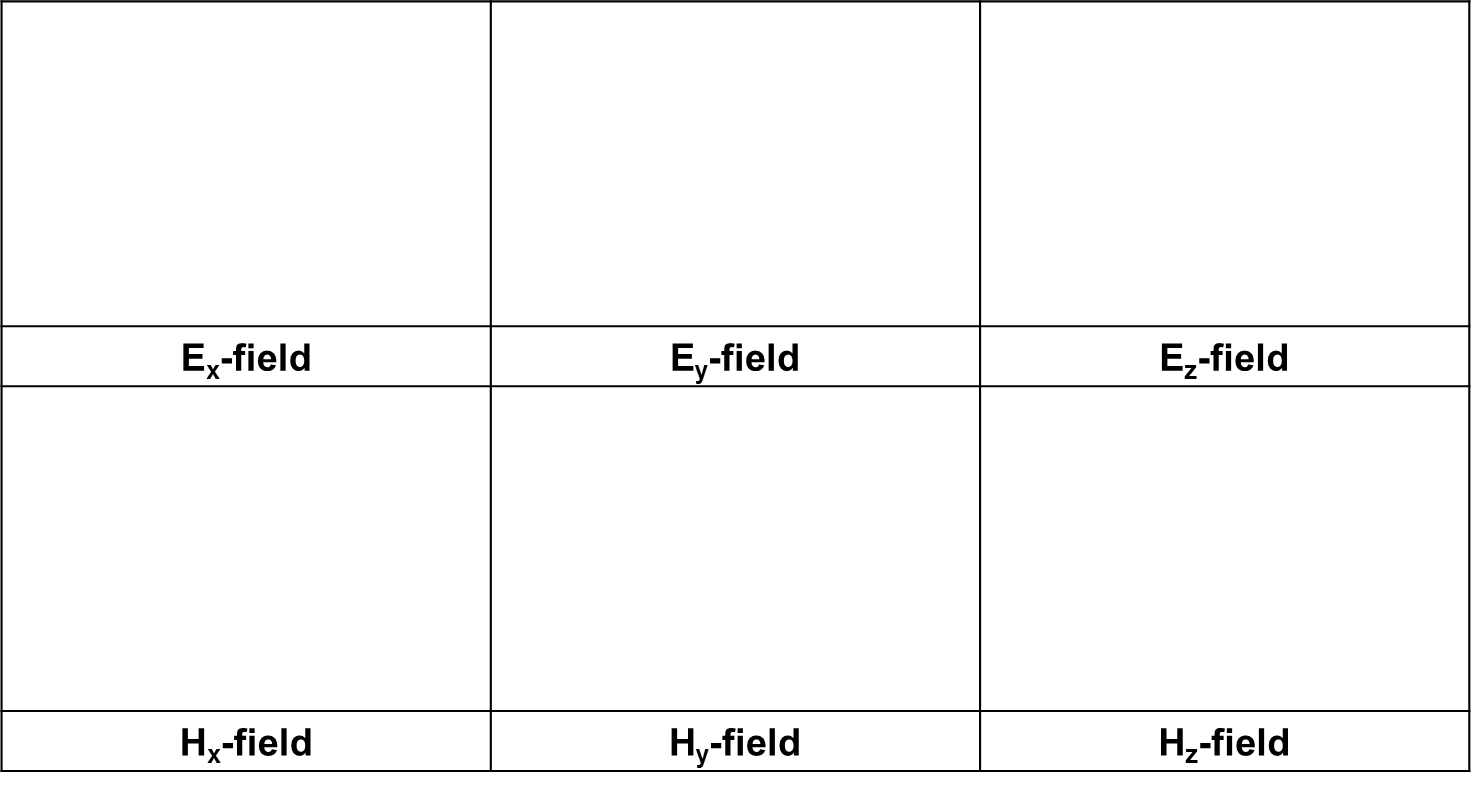 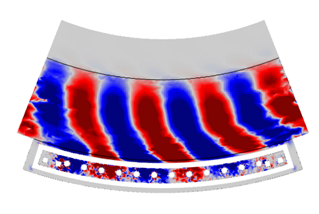 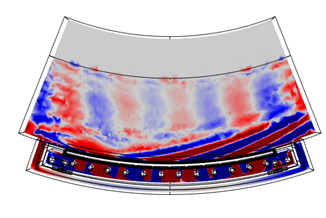 - Plasma load(gap : 0.5cm)
 - Frequency : 500 MHz
 - B0 : 0.2 T

   S11 = -14.9 dB
   S21 = -15.0 dB
Condition / S-parameters
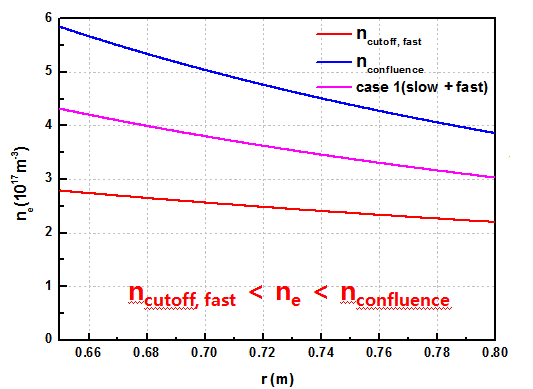 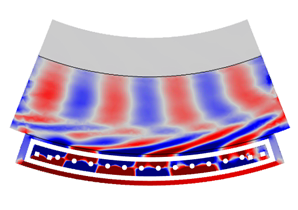 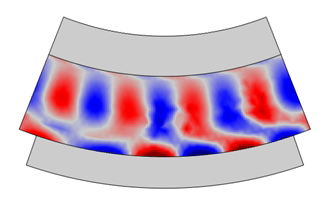 Density Profile
20
LHFW Antenna (5)
Antenna Parallel wave number N|| (Plasma load)
475~510 MHz
N|| : 3.5 ~ 5
21
Antenna Fabrication & Test
Comb-line Antenna Inside
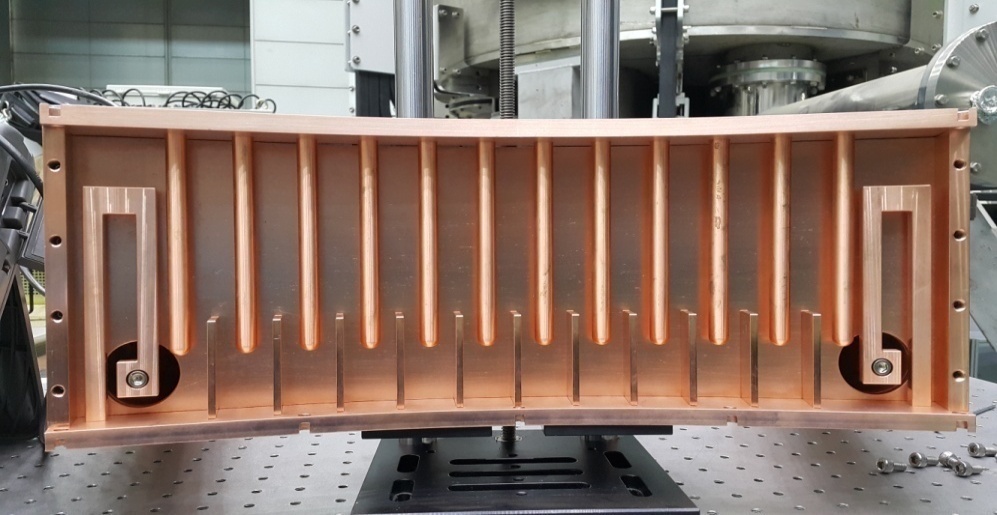 Comparison between S-parameters measured and simulated(HFSS)
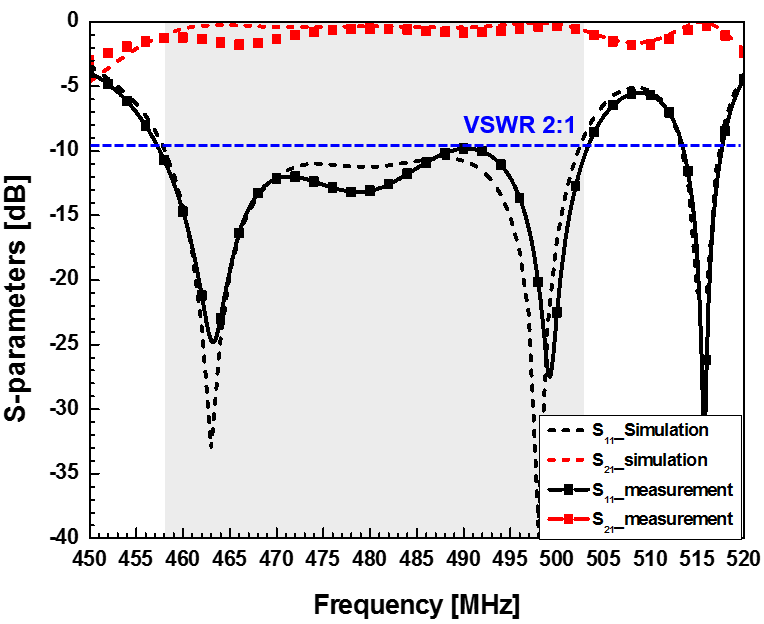 Current 
Straps
Port 1 
Feeder
Port 2 
Dummy
Comb-line Antenna with FS + Internal TR
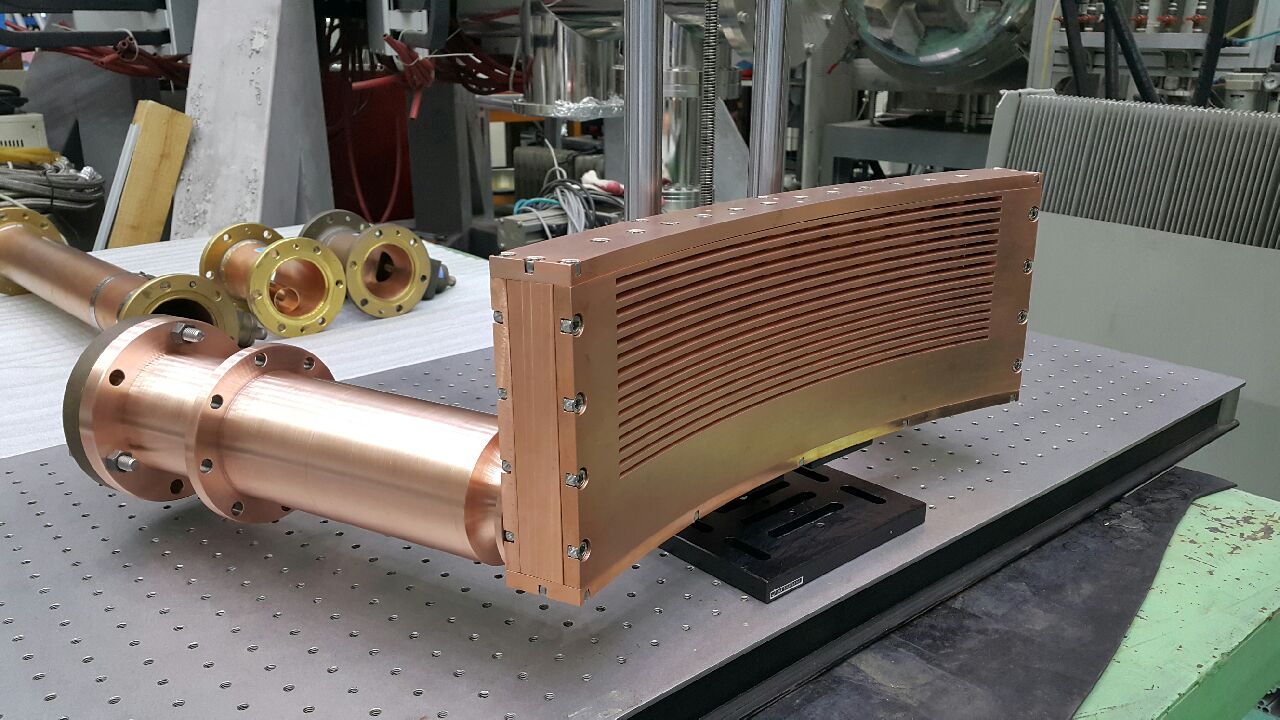 Faraday
Shield(FS)
Internal Transformer
22
RF System Integration & Test
Integrated RF system
Comb-line Antenna
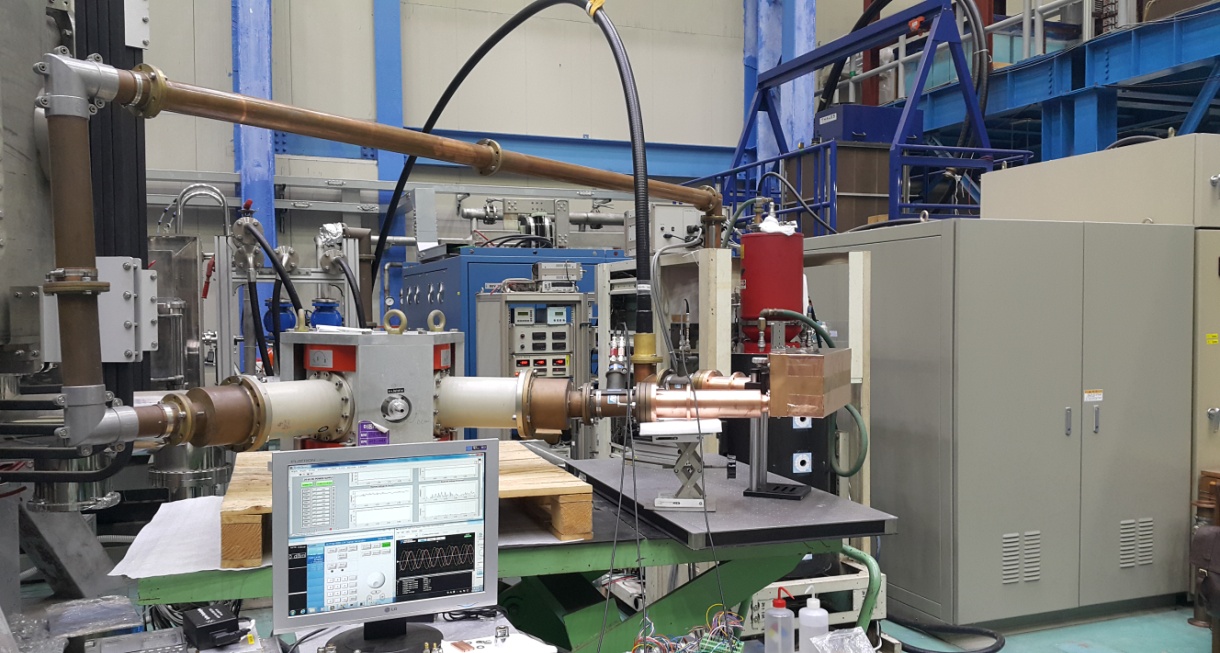 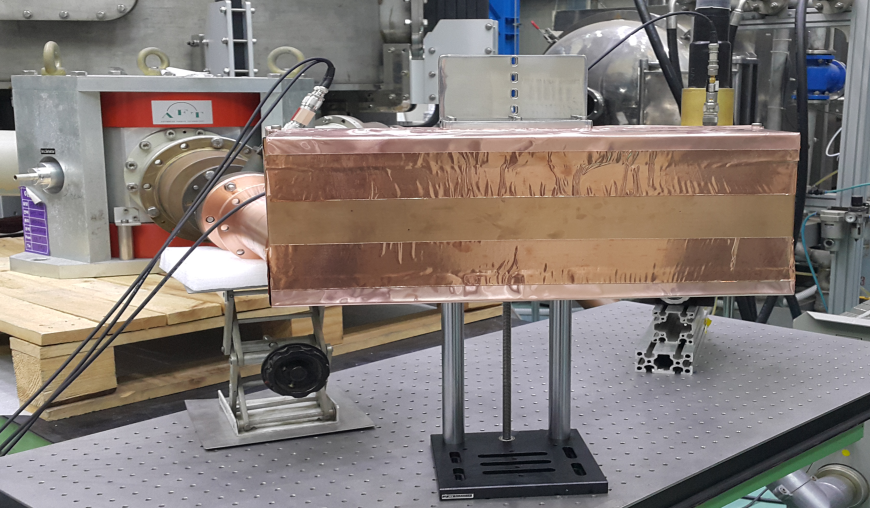 Transmission Line
Antenna with RF shield
Klystron
Dummy
Output Power (10 kW@496.5MHz)
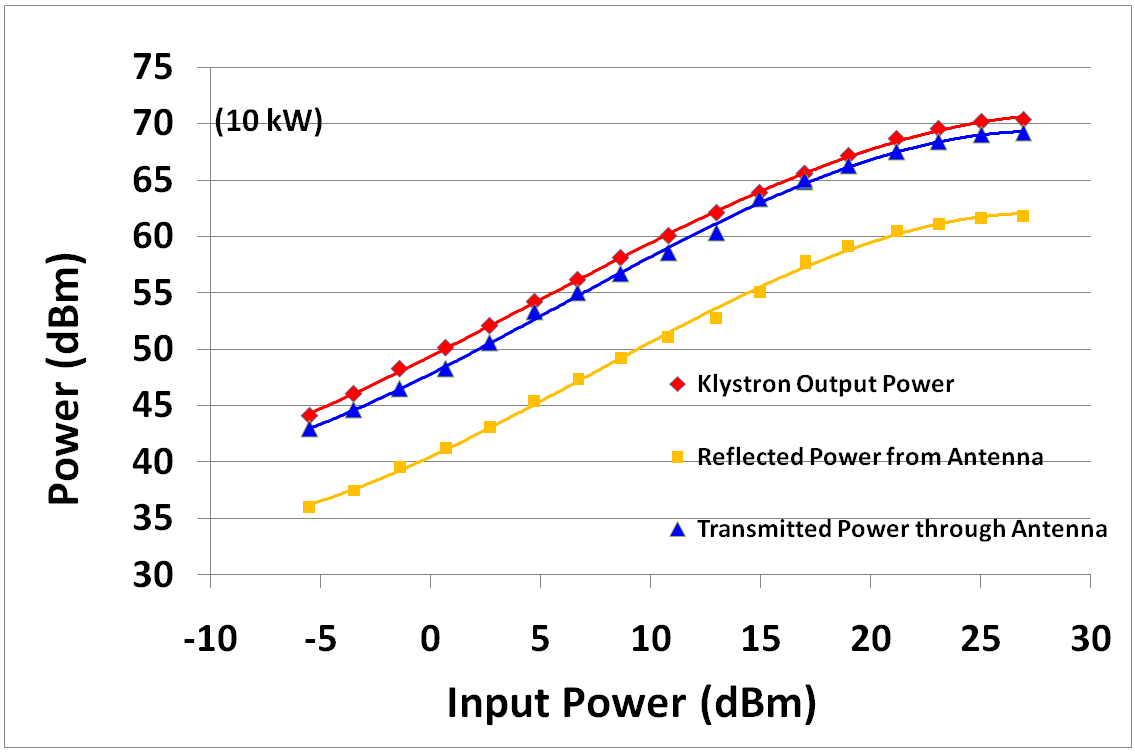 Circulator
Antenna
Remote 
Control & Monitor
DC
Beam P/S
SSA
23
Installation on VEST
RF System installed on VEST site
Antenna installed in VEST chamber
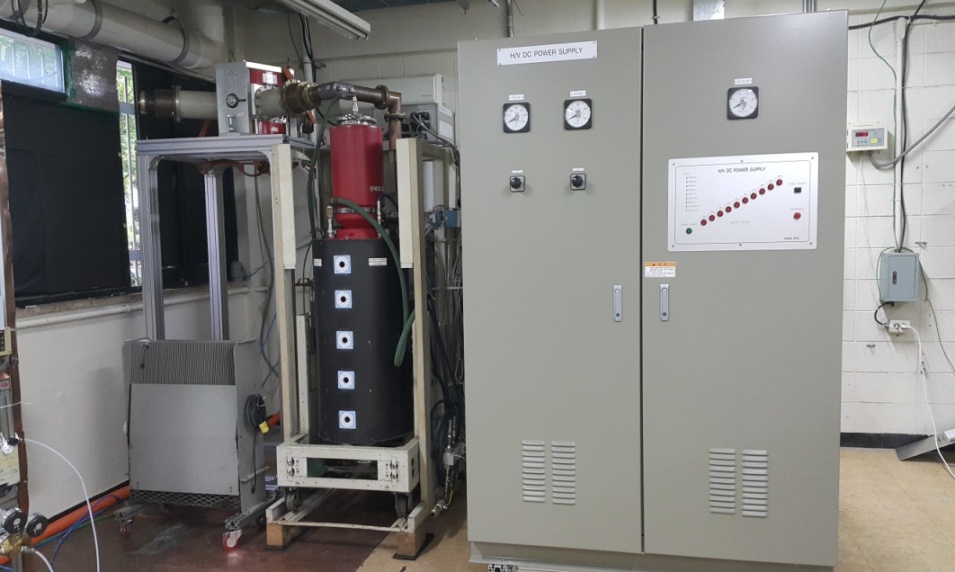 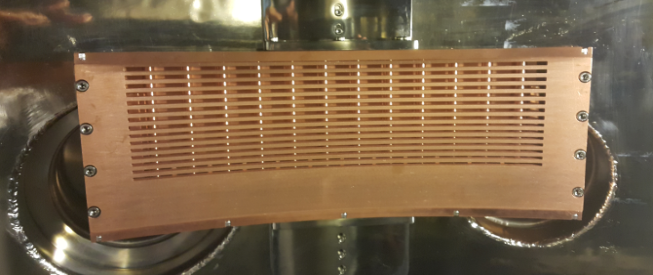 Circulator
DC
P/S
Chamber 
inside
Klystron
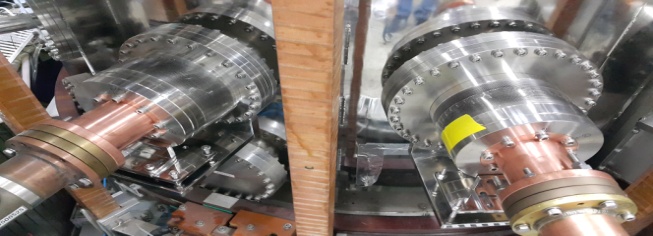 Dummy
Load
Chamber 
outside
Transmission coefficient (S21)
Reflection coefficient (S11)
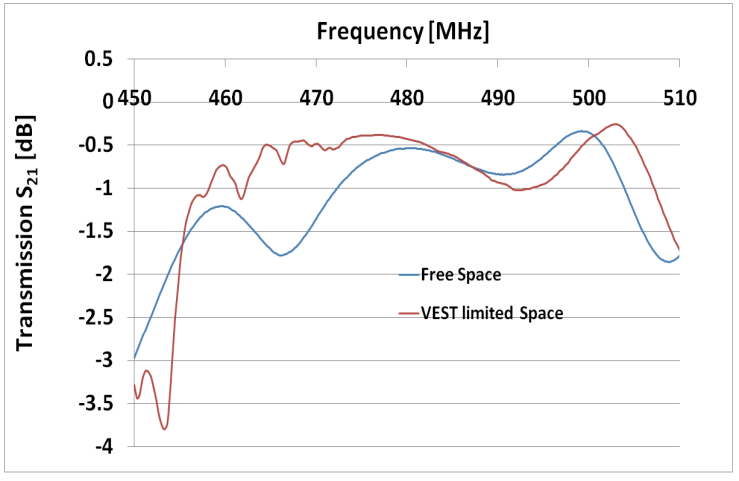 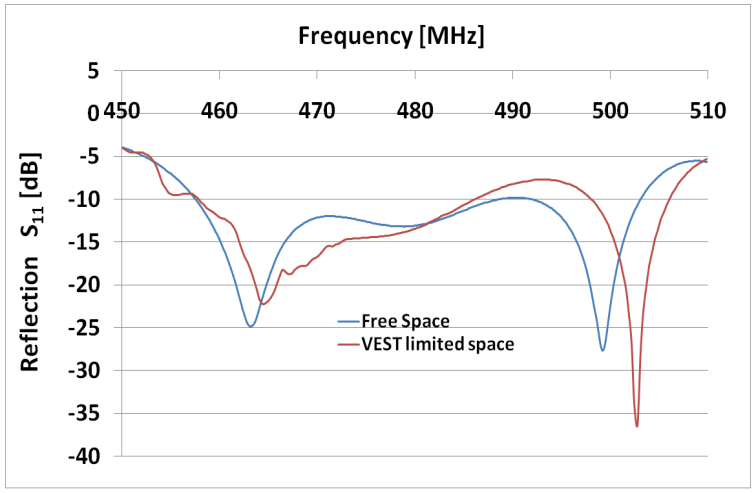 * Feeding power lines for DC P/S, Cooling system, and Transmission lines are under construction.
24
Plasma Coupling Experiment@ Low Power (Signal Generator)
#15355
20
~38 kA
~18 kA
~5 kA
LHFW launching density range
25
[Speaker Notes: Then, let’s move on LHFW.]
Summary
Summary
The steady-state operation is one of the key issues of tokamak fusion reactors.
A current drive by using a fast wave in lower hybrid frequency range(LHFW) was suggested and the proof of principle experiment was planned on VEST.
Because it has favorable parallel electric field for current drive and good penetration property in high density, though it has coupling issue due to its high launching density.
==========================================================================
RF power have been prepared by refurbishing an old broadcasting klystron system through collaboration with SNU and KAPRA. It is successfully integrated and proved to generate RF power up to10 kW stably. 
As a LHFW launcher, a compact comb-line antenna has been designed with COMSOL /HFSS codes by KWU. It is turned out that the design and fabrication is successful through the S-parameter measurement & 10 kW power test.
All the RF system are finally installed on VEST except transmission lines and utilities for the system.
26
[Speaker Notes: Then, let’s move on LHFW.]
Summary & Future Plan
Summary
A series of coupling experiments are progressing at low power with a signal generator.
The first experiment result shows that the comb-line antenna works normally in plasma environment at low power. 
It seems that the RF power is coupled to Lower Hybrid Fast Wave(LHFW) because the power coupling increases dramatically in relation to LHFW launching density.
==========================================================================

Coupling characterization experiment.
High power LHFW H&CD experiment based on coupling characterization.
      (after completion of utilities and transmission lines)
TF upgrade to 0.2 T to increase upper density boundary limit by confluence and make current drive possible in higher density.
Future Plan
27
[Speaker Notes: Then, let’s move on LHFW.]